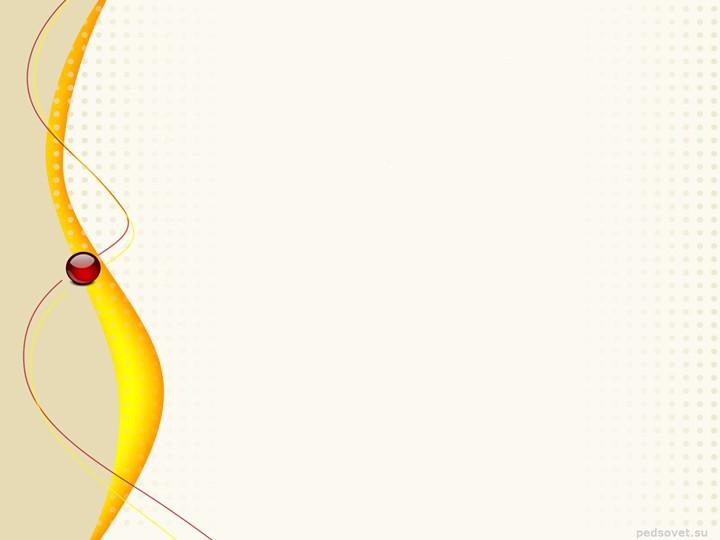 Багаветдинова Айсылу Баграмовна
Учитель технологии МБОУ 
«Школа №33»
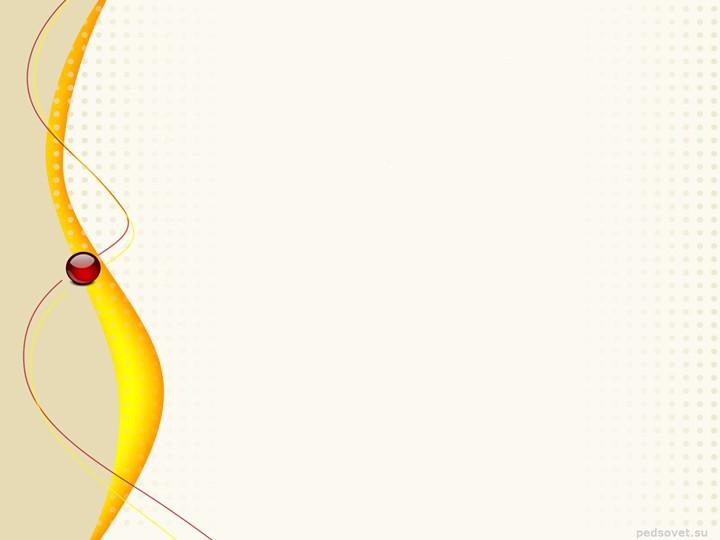 "Проектирование современного урока с использованием эффективных технологий"
Содержание образования – это король,
а технологии образования – это Бог.
В. П.Тихомиров
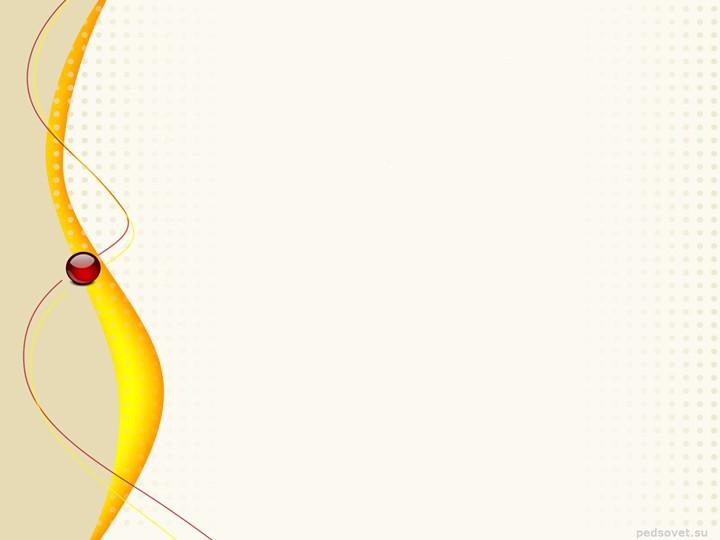 МЭНЭДЖМЭНТ
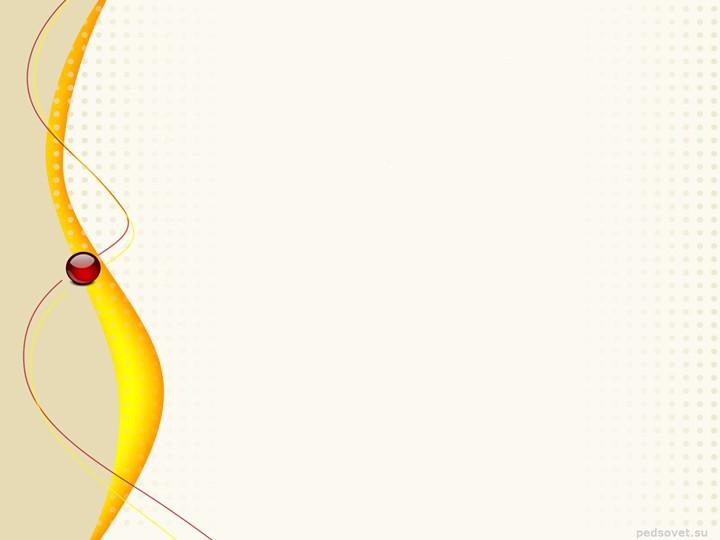 Проверка домашнего задания
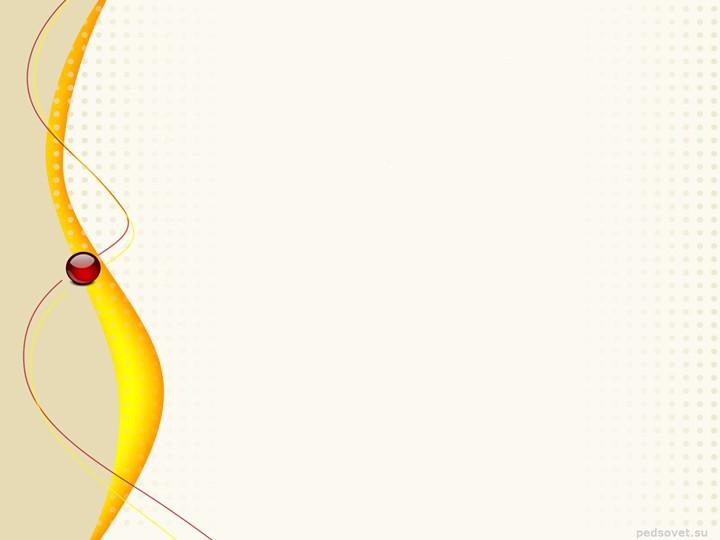 Актуализация знаний
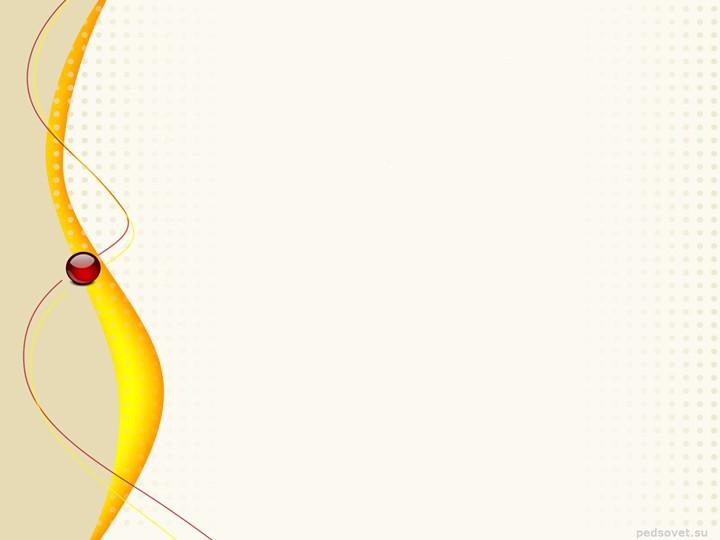 Изучение нового материала
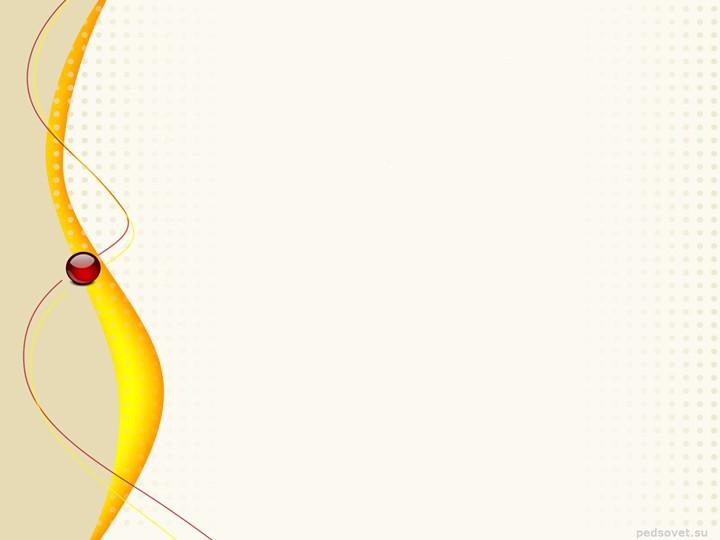 Мастер классы
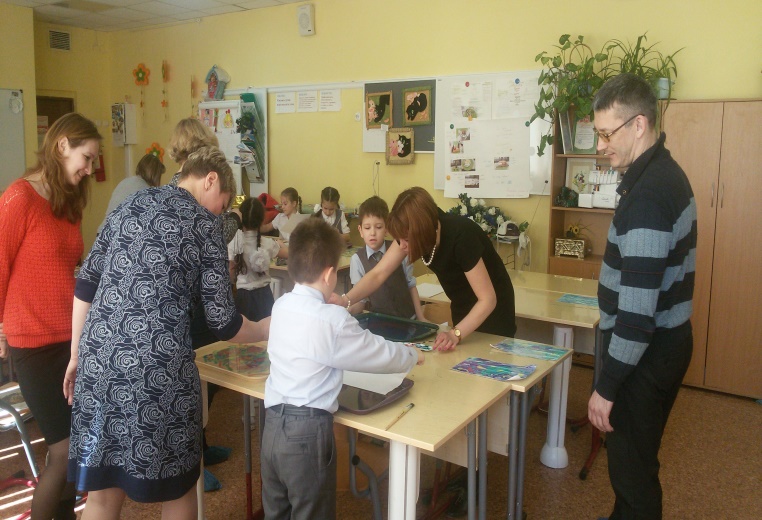 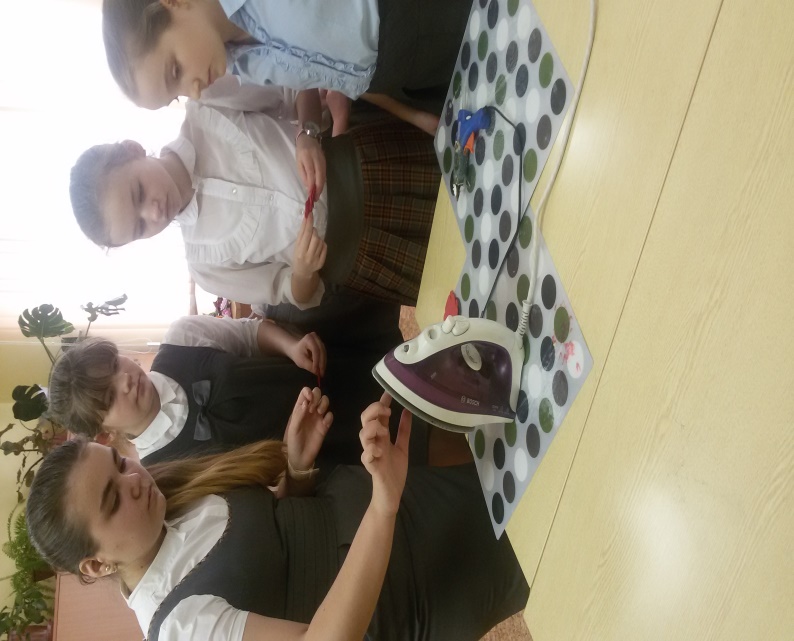 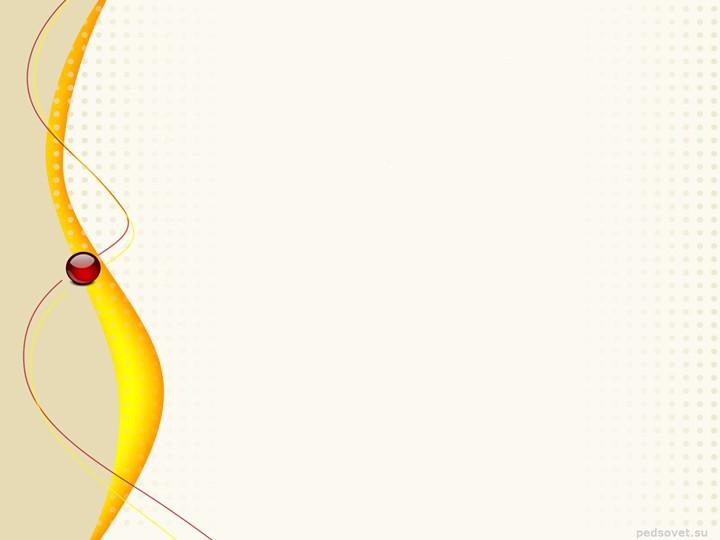 Персональные выставки
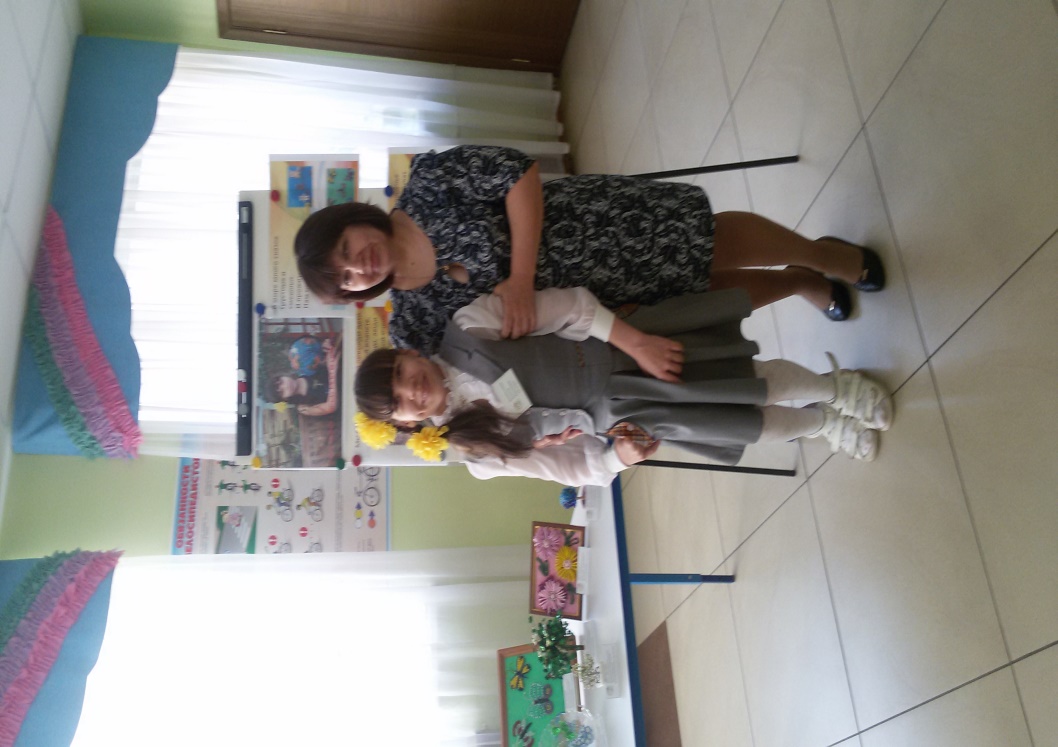 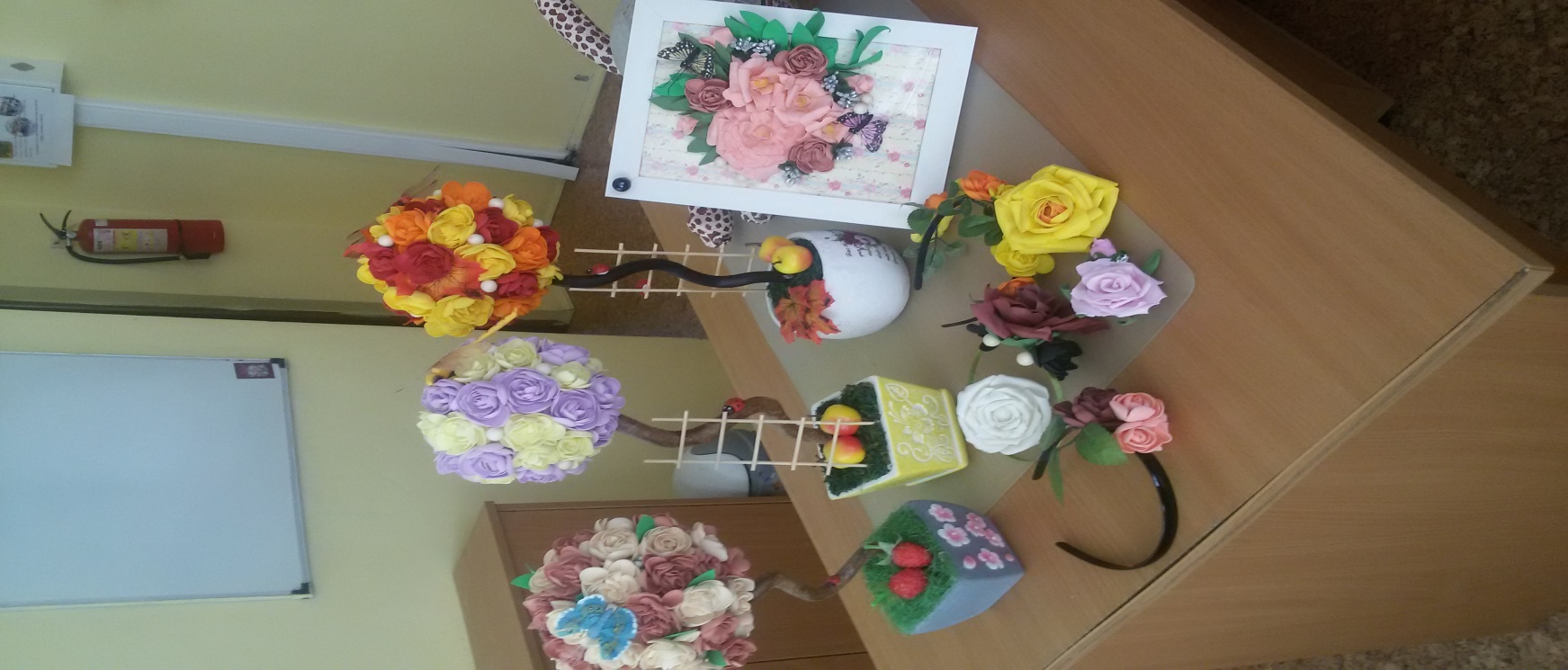